Bloguer en classe pour différencier les pratiques pédagogiques
Johanne Gagné
Guylaine Thivierge
Chem Eddine Berrais
CS des Patriotes

Journée pédagogique montérégienne 
3 mai 2019
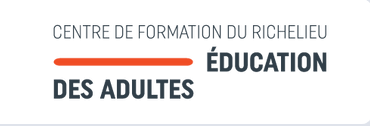 Enseigner le français…depuis 1990
Objectifs de l’atelier
Origine du projet
Enseigner dans une cyber classe
Pourquoi pas un blogue
Pour des pratiques pédagogiques différenciées (activités scolaires, concours, poète, articles +, profils différents)
2. Étapes pour réaliser un blogue en classe
3. Mes coups de cœur ( et les vôtres)
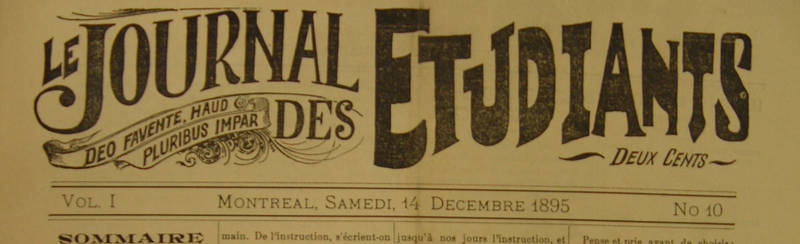 Journal étudiant
Préparé par : Guylaine thivierge
Enseignante de français : centre de formation de richelieu
Varennes
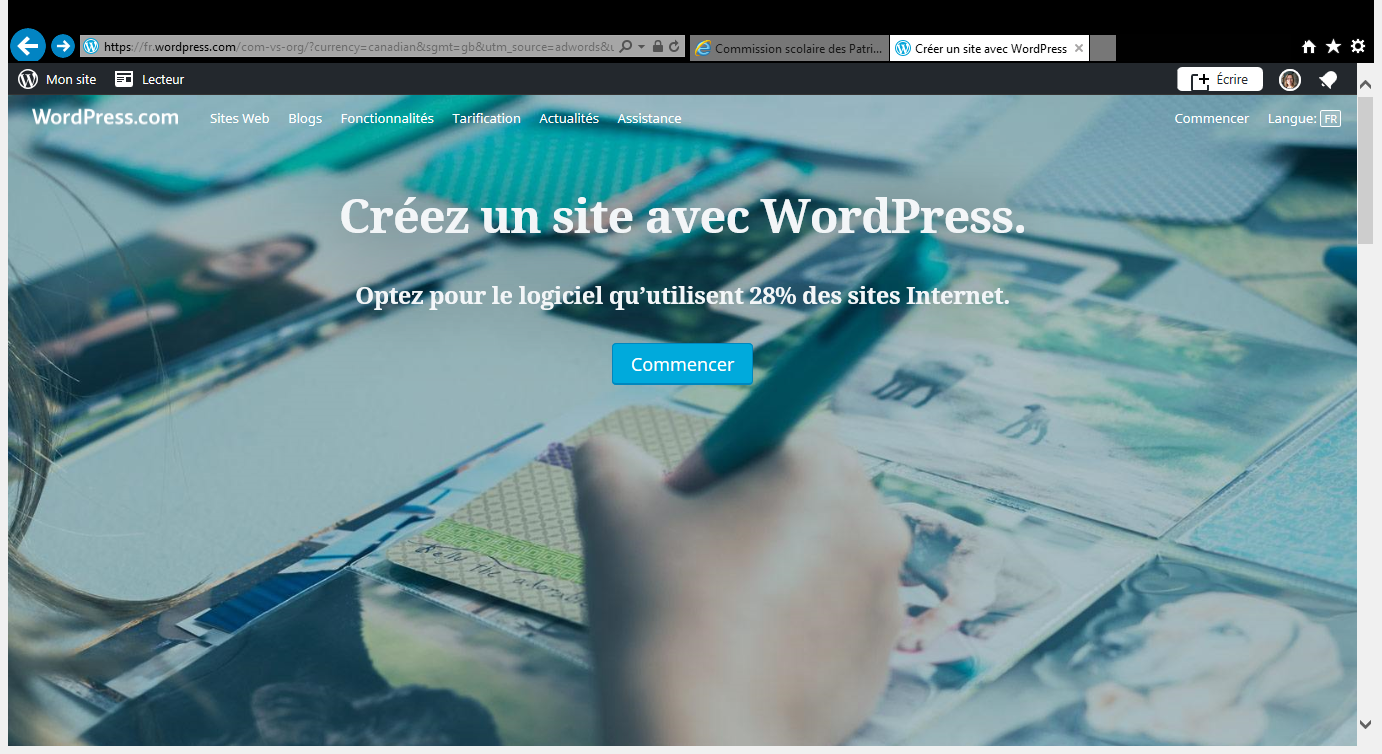 En quelques étapes
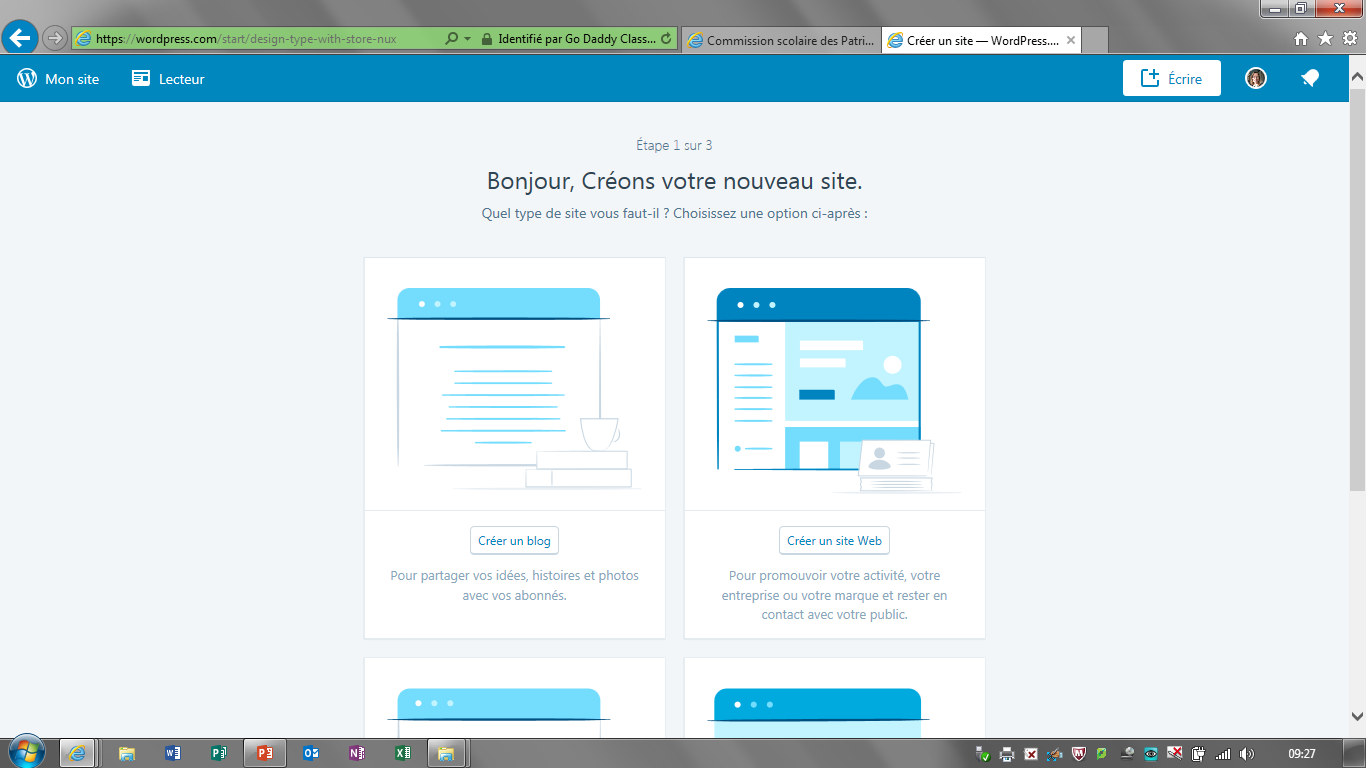 C’est possible aussi avec ticfga.ca
Faire connaissance avec Outlook!
VOTRE RÔLE EN TANT QU’ADMINISTRATEUR :

Ajouter chacun des élèves;
Entrer leur adresse courriel;
Envoyer une invitation pour être auteur.
[Speaker Notes: Les élèves auront besoin de leur adresse courriel de l’école : prénom.nom@eleve.csp.qc.ca ;
De leur code personnel pour entrer par ce courriel Outlook.
Ils accepteront l’invitatiton.]
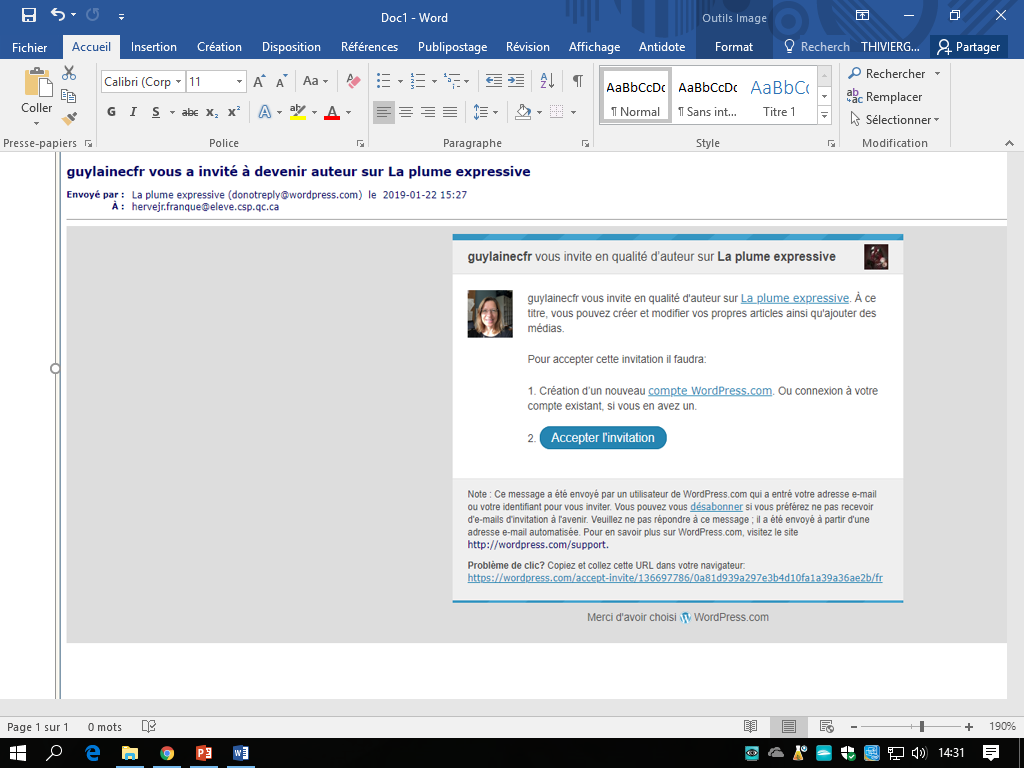 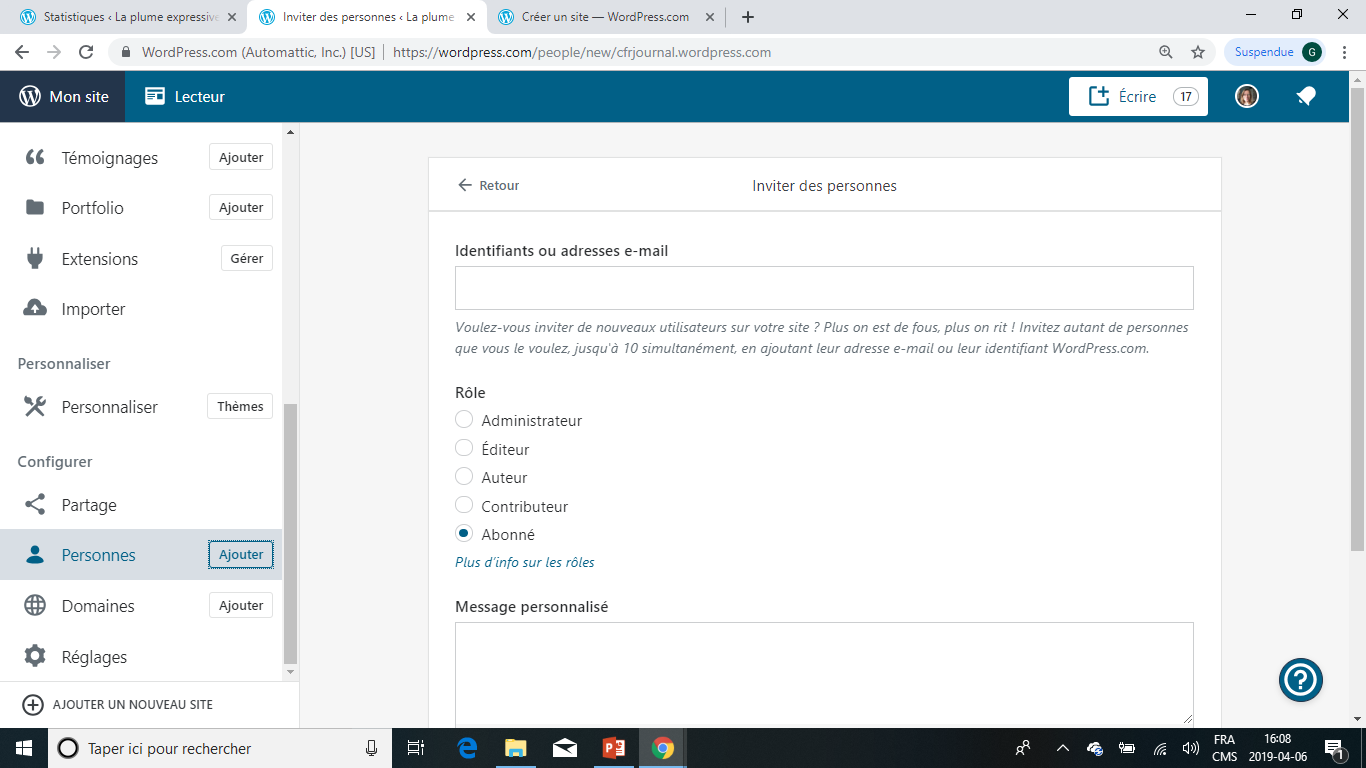 Nouveau journal, nouveau titre, nouveau logo
Que choisissons-nous ?
Nouveau journal, nouveau titre, nouveau logo
Nos voix Nos Idées
La plume expressive
Aider les élèves en panne d’idées !
Besoins d’idées ?
50 idées de sujet pour votre « blog »
https://www.emarketinglicious.fr/blogging/50-idees-de-sujets-pour-votre-blog
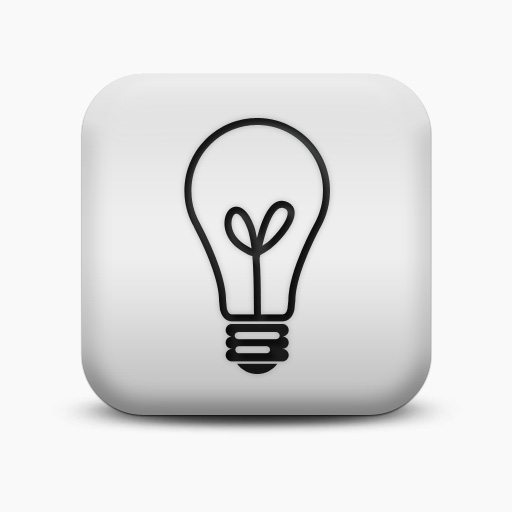 Des sites pour inspirer
Cuisine
http://cathcuisine.com/
http://emiliemurmure.com/
http://www.troisfoisparjour.com/fr

Mode, musique et style de vie
http://mode34b.com/
http://querelles.ca/
Art, culture et style de vie
https://lespetitesmanies.com/
https://gycouture.blogspot.ca/
http://www.lapresse.ca/vivre/urbania/
[Speaker Notes: Un magazine qui a du chien !]
Blogue des élèves de Lisa
Découvrir; partager; interpréter; apprécier, explorer
[Speaker Notes: FRA-3101 Découvrir des personnages intéressants
FRA-3102 Partager des souvenirs
FRA-3105/ FRA-3106 Interpréter, apprécier et explorer  le texte engagé ou des œuvres de fiction
FRA-4101 Découvrir le roman québécois, FRA-4102 Faire le récit d’une page d’histoire]
Expliquer & Décrire
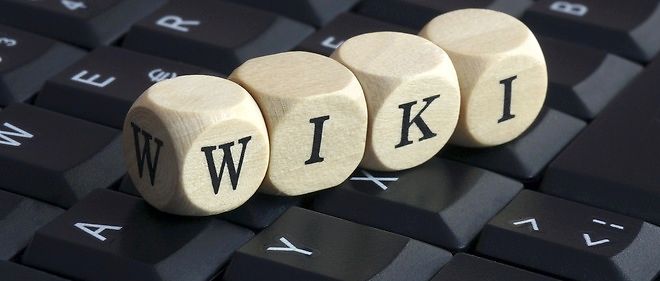 [Speaker Notes: FRA-4104 Recourir à l’analyse pour traiter un sujet]
Donner son opinion
LETTRE
Netflix et le travail au noir
7 octobre 2017 | Robert Howe Melbourne, le 5 octobre 2017 |
 Actualités en société
J’aime bien Netflix. J’y vais de temps en temps, certaines séries sont vraiment intéressantes. Mais je suis mal à l’aise, comme si je faisais affaire avec un service que je paie sous la table. Si je paie un service en sachant que je ne paie pas les taxes, je sais que je ne contribue pas à faire ma petite part pour payer notre prochain brise-glace ou le salaire de notre nouvelle gouverneure générale ou quoi encore. Puisque je regarde Netflix « au noir », devrais-je me mettre un sac de papier brun sur la tête pour regarder le prochain épisode de House of Cards ?
À titre de Canadien appartenant à la classe moyenne, je préférerais payer ma juste part de taxes de produits et services et pouvoir dire sans honte que j’ai regardé une émission sur Netflix. Après tout, la taxe mensuelle sur Netflix ne serait pas plus chère qu’un café chez Tim Horton.
[Speaker Notes: FRA-5201 Défendre des idées
FRA-5202 Construire une argumentation]
Critiquer
[Speaker Notes: FRA-5203 S’initier à la critique littéraire]
S’adonner à la poésie
[Speaker Notes: FRA-5204 Explorer l’univers poétique]
b.d.
[Speaker Notes: Attention ! L’usage d’une tablette graphique peut être requise.]
Composer une petite annonce ; horoscope
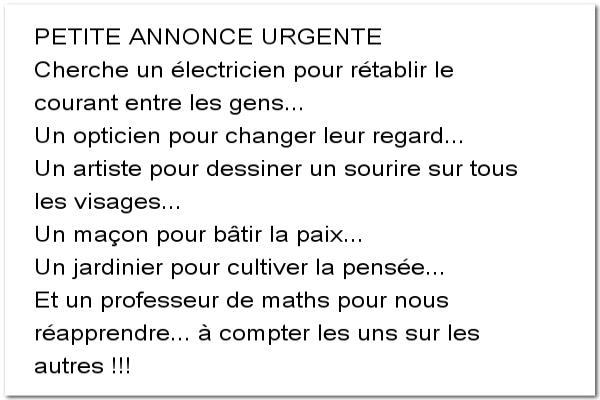 Appel aux élèves
[Speaker Notes: Un artiste à l’école !]
Ma plus belle histoire
Comment faire ?
Voici quelques étapes …
[Speaker Notes: Sara a proposé différents formats de journal.  Le choix s’est arrêté sur Wordpress.com
Il s’agissait par la suite de se créer un compte «administrateur».]
PHASE DE RÉDACTION POUR LES ÉLÈVES
Dans un premier temps, les élèves produisent une ébauche d’un article de journal sur un document Word.
[Speaker Notes: Les élèves écrivent directement à l’ordinateur au moyen d’un logiciel de traitement de texte (Word);
Ou ils écrivent directement dans le blog.  Un brouillon s’enregistre automatiquement jusqu’à la PUBLICATION.]
Se connecter
Sélectionner : Articles
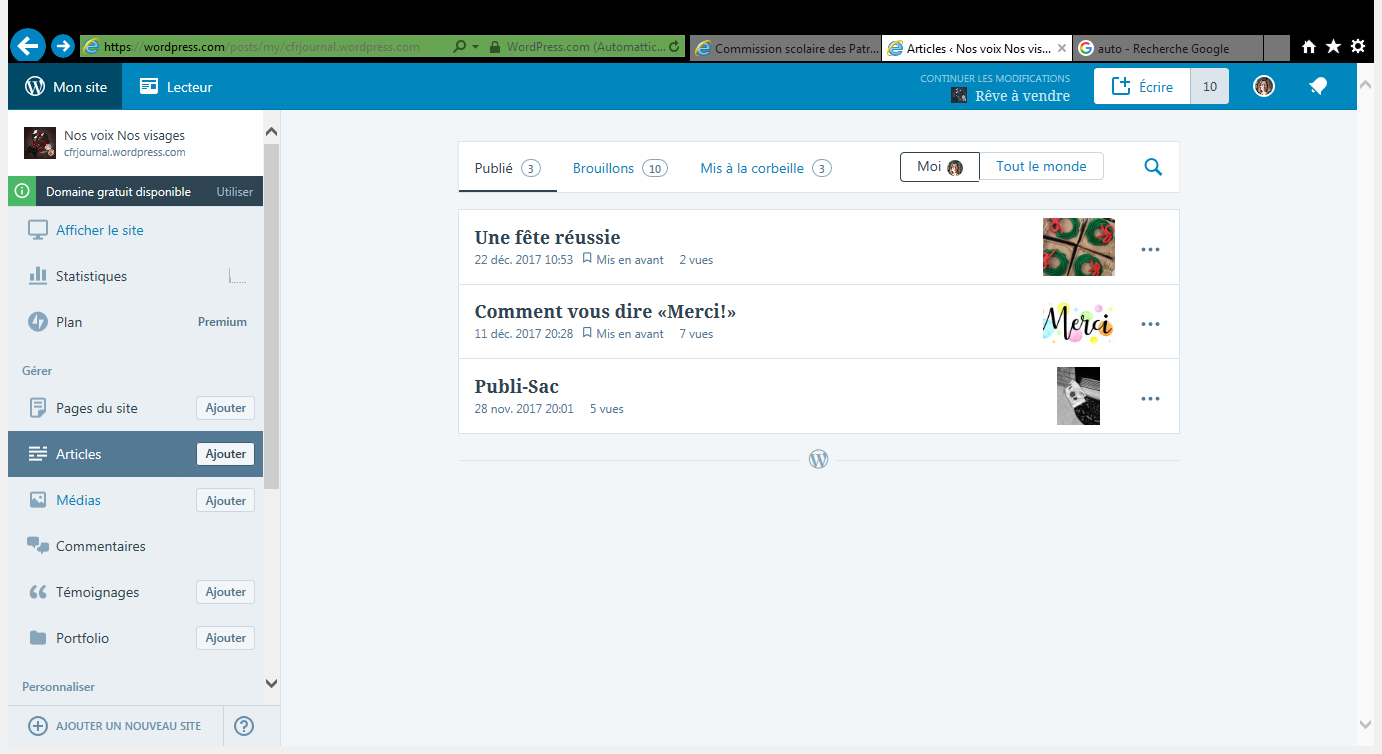 [Speaker Notes: Sélectionner Articles ; Ajouter]
Ajouter	un article
Ils écrivent directement leur article dans le blogue.
Maintenir à l’état de brouillon avant de publier
[Speaker Notes: Dans un nouvel article, pour aligner la photo à gauche, le texte à droite : 1) insérer la photo; 2) apporter le curseur sur la photo, l’option « aligner» apparaîtra.]
PHASE DE RECHERCHE D’IMAGES ASSOCIÉES À L’ARTICLE
Aider les utilisateurs à trouver des images libres de droits d’auteur : VIDÉO
https://www.ecrirepourleweb.com/trouver-images-libres-de-droits-creative-commons/
CREATIVECOMMONS SEARCHRecherche d’images libres de droit d’auteur
[Speaker Notes: Plusieurs «provenances» : Europeana; Google Images; Flickr; You Tube…]
Ou encoreD’autres sites libres de droits d’auteur
https://unsplash.com/
https://pixabay.com
Carrefour-education.qc.ca/multimedia/autres_suggestions
https://burst.shopify.com/
Monde.ccdmd.qc.ca
http://startupstockphotos.com/
Picto.ecolebranchee.com
www.openclipart.org
[Speaker Notes: Vous trouverez à ces adresses des images libres de droits d’auteur]
Google Images : Attention ! Droits d’auteur
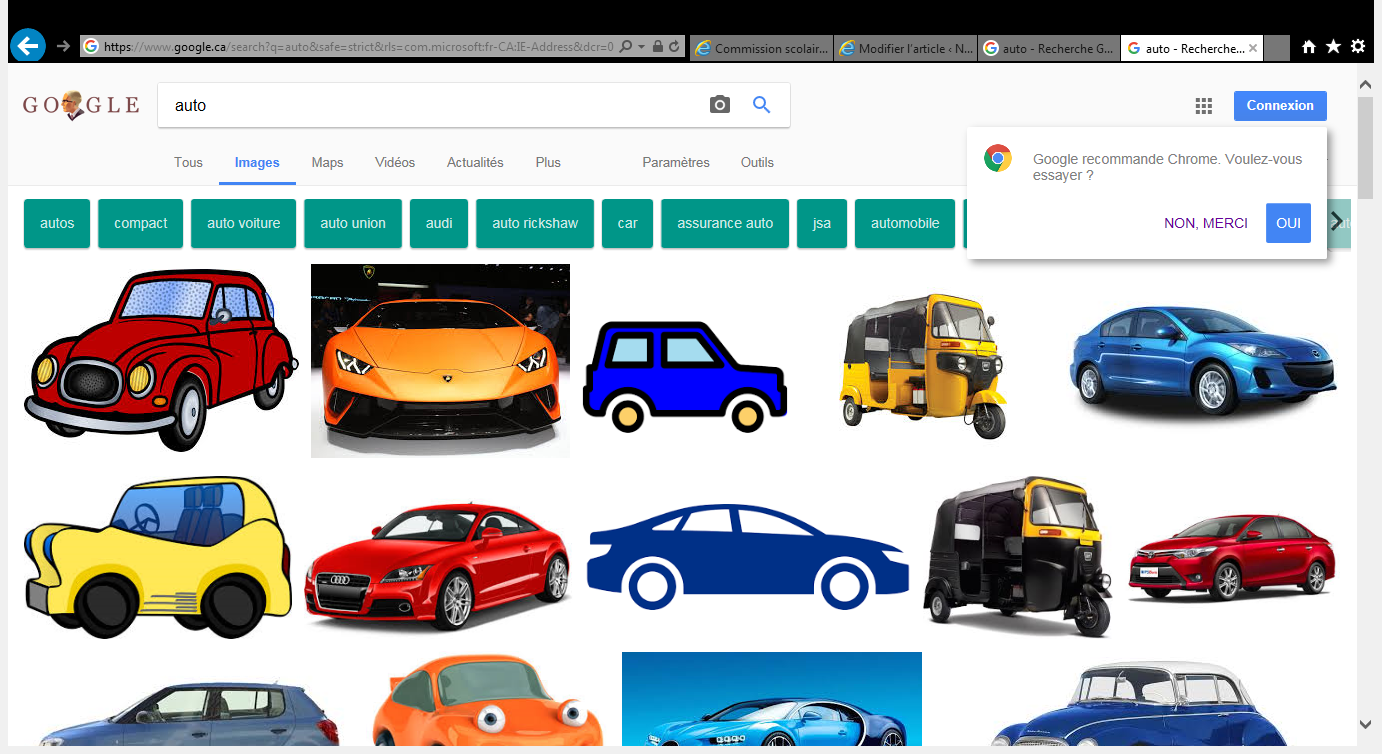 [Speaker Notes: Suggestions de site libre de droits d’auteur :
https://unsplash.com/
https://burst.shopify.com/
http://startupstockphotos.com/
https://gratisography.com/]
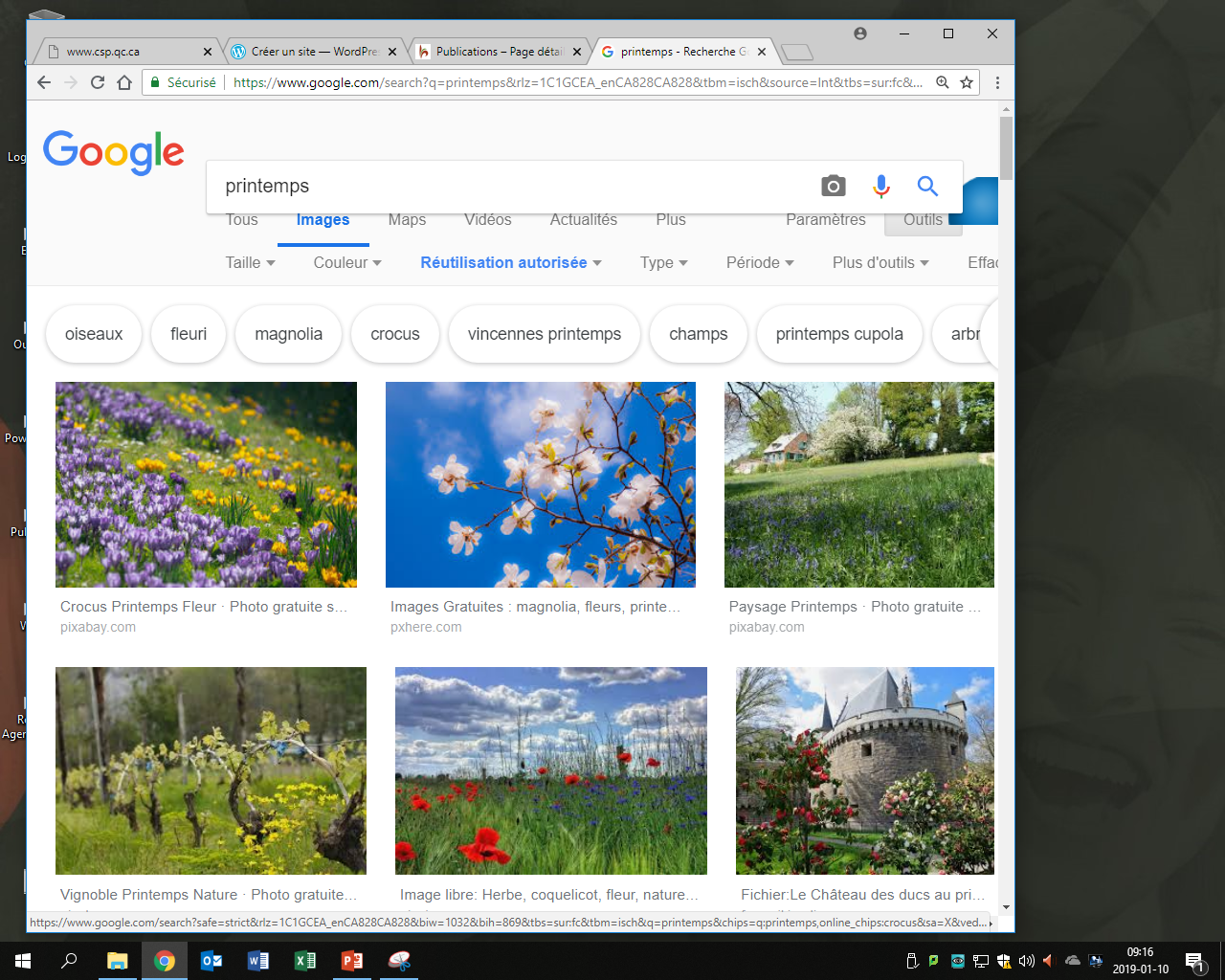 l’imEnregistrer sur le bureau
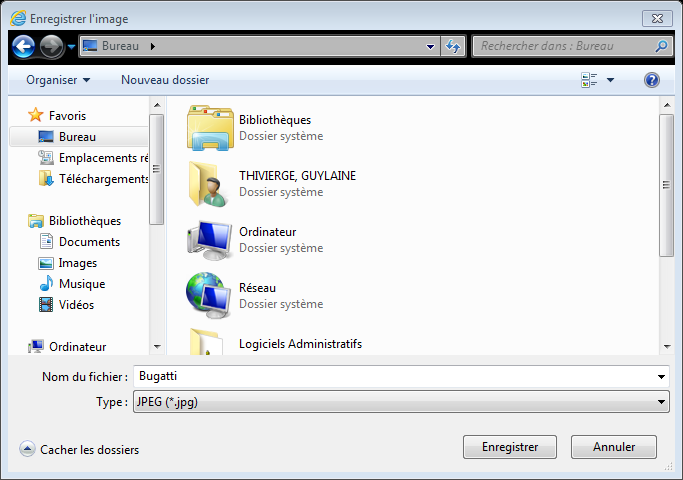 [Speaker Notes: L’image sera récupérée de cet endroit
Nommer l’image recherchée pour faciliter la recherche]
Sélectionner : Mon site pour retourner au journal
Ajouter l’image à la bibliothèque Médias
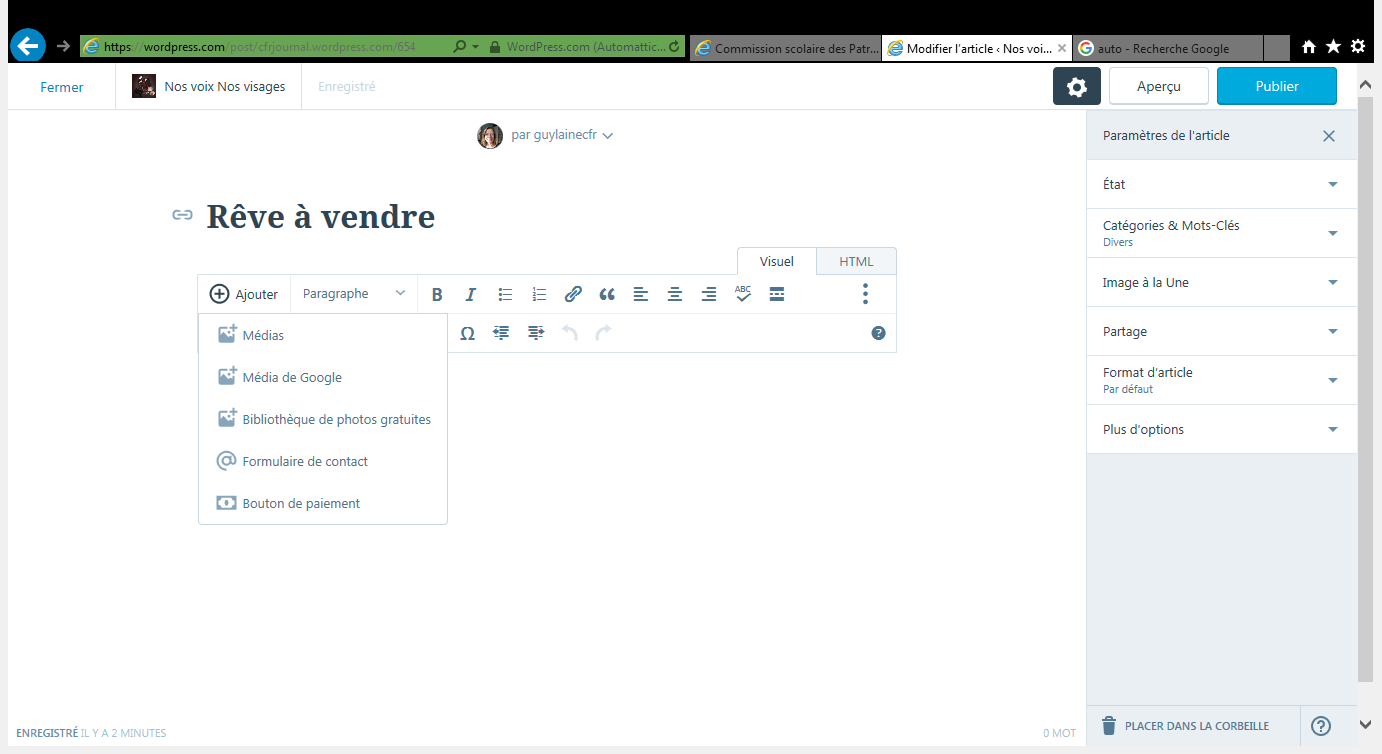 [Speaker Notes: En sélectionnant MÉDIAS, l’image sera logé dans la bibliothèque des images]
Médias
Ajouter
Clic sur l’image; Insérer
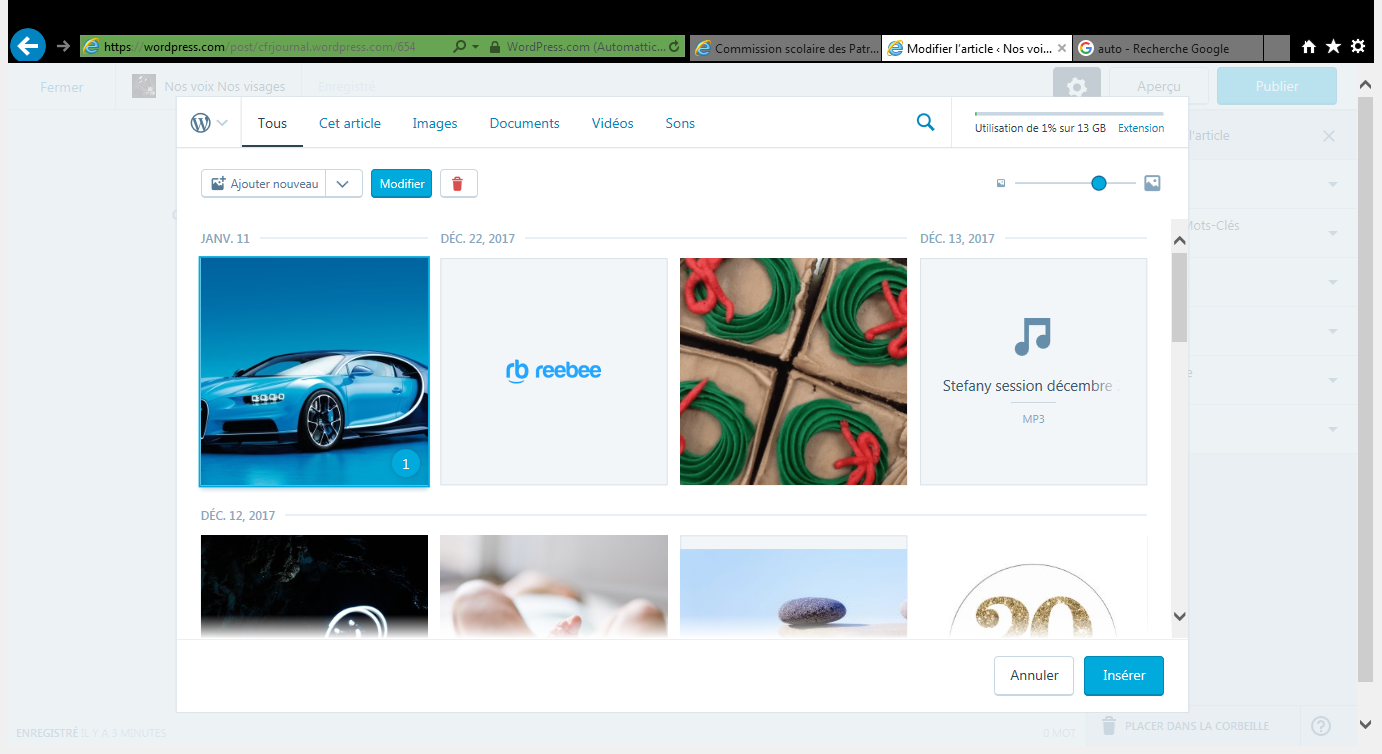 [Speaker Notes: En sélectionnant l’image, un chiffre apparaît ;
Insérer dans l’article déjà créé à l’endroit où se trouve le curseur]
Dernière étape : Publier
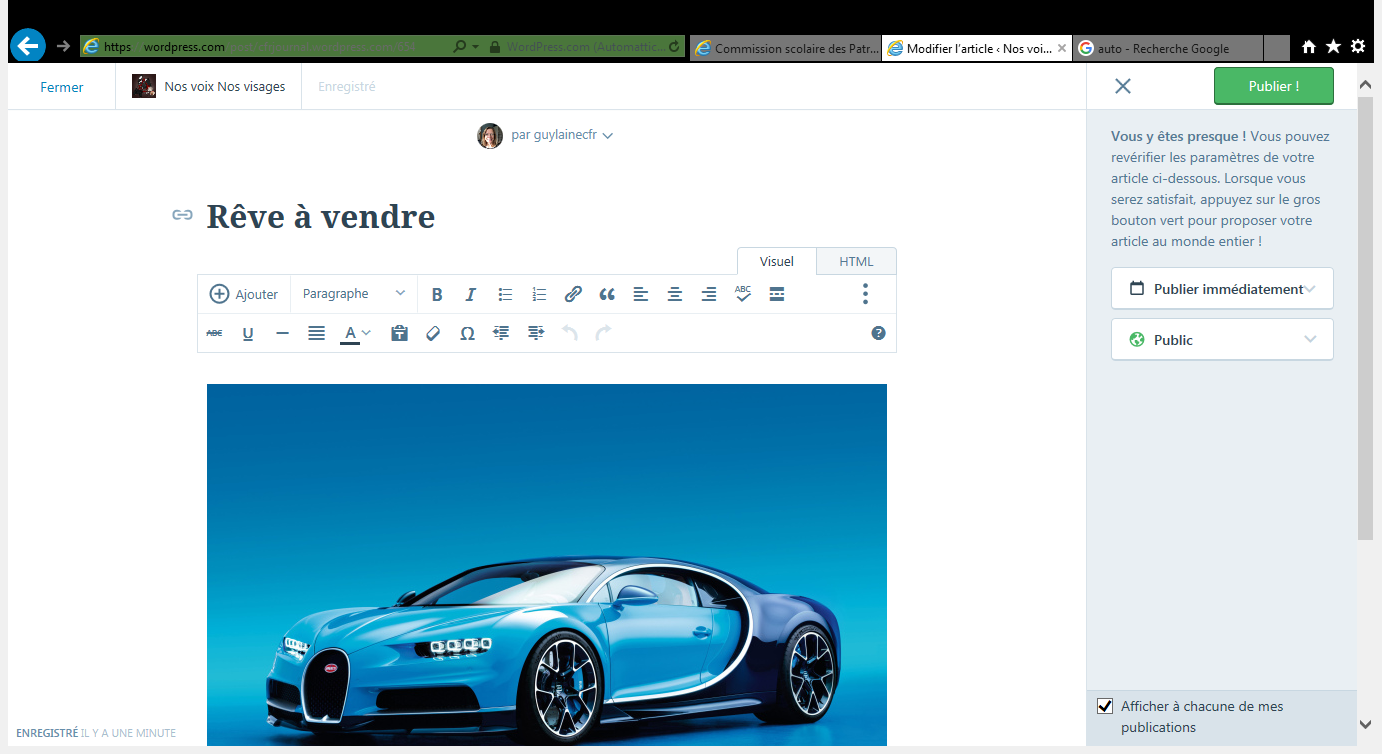 [Speaker Notes: Un aperçu est possible avant la publication]
Afficher le site
Autre option de personnalisation :
Cette zone permet de modifier le menu sous le titre
2 emplacements de menu
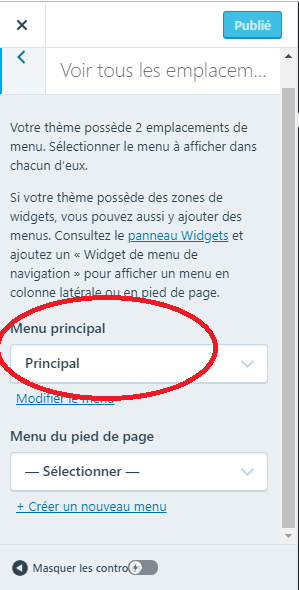 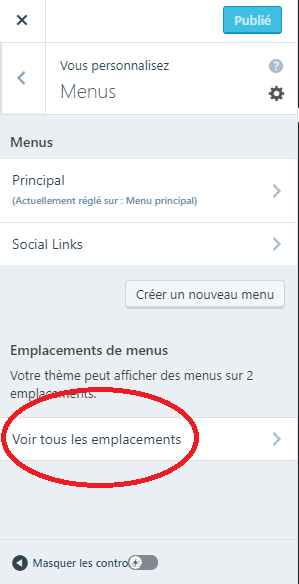 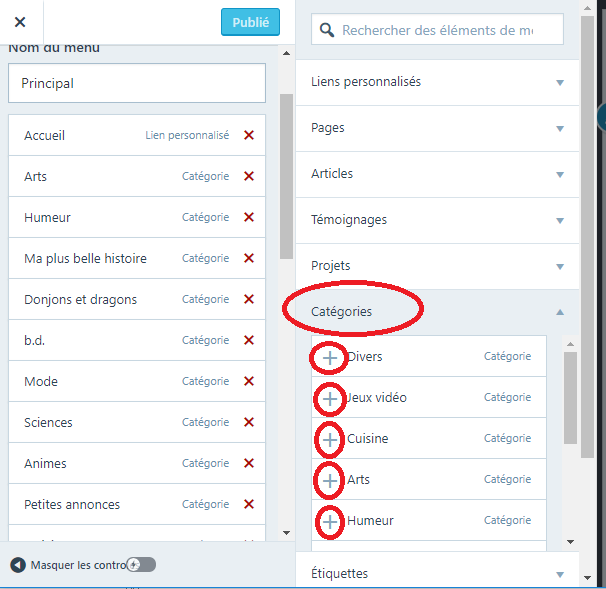 Choisir : Nom du menu
[Speaker Notes: Il est possible de modifier la hiérarchie du menu par les flèches, vers le haut ou vers le bas]
Retirer  ou ajouter un élément du menu
Widgets
[Speaker Notes: Ce paramètre donne accès aux «Sidbar» (autrement dit marges) de la page.]
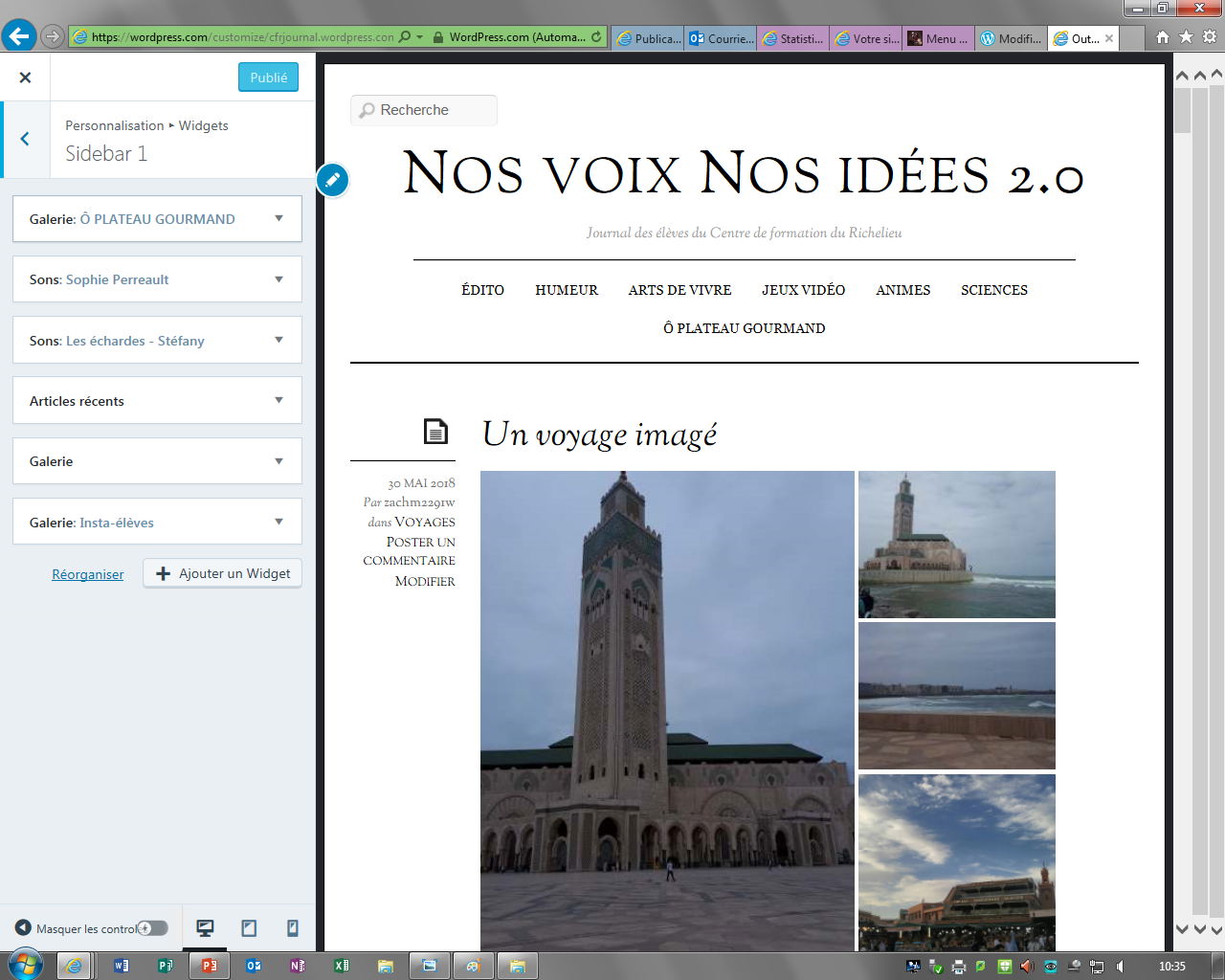 Ajouter ou retirer dans la section «sidebar»
Réglage de la galerie
Révoquer les auteurs / renvoyer l’invitation
[Speaker Notes: Clic sur le nom : l’option « Révoquer » apparaît]
Révoquer l’invitation
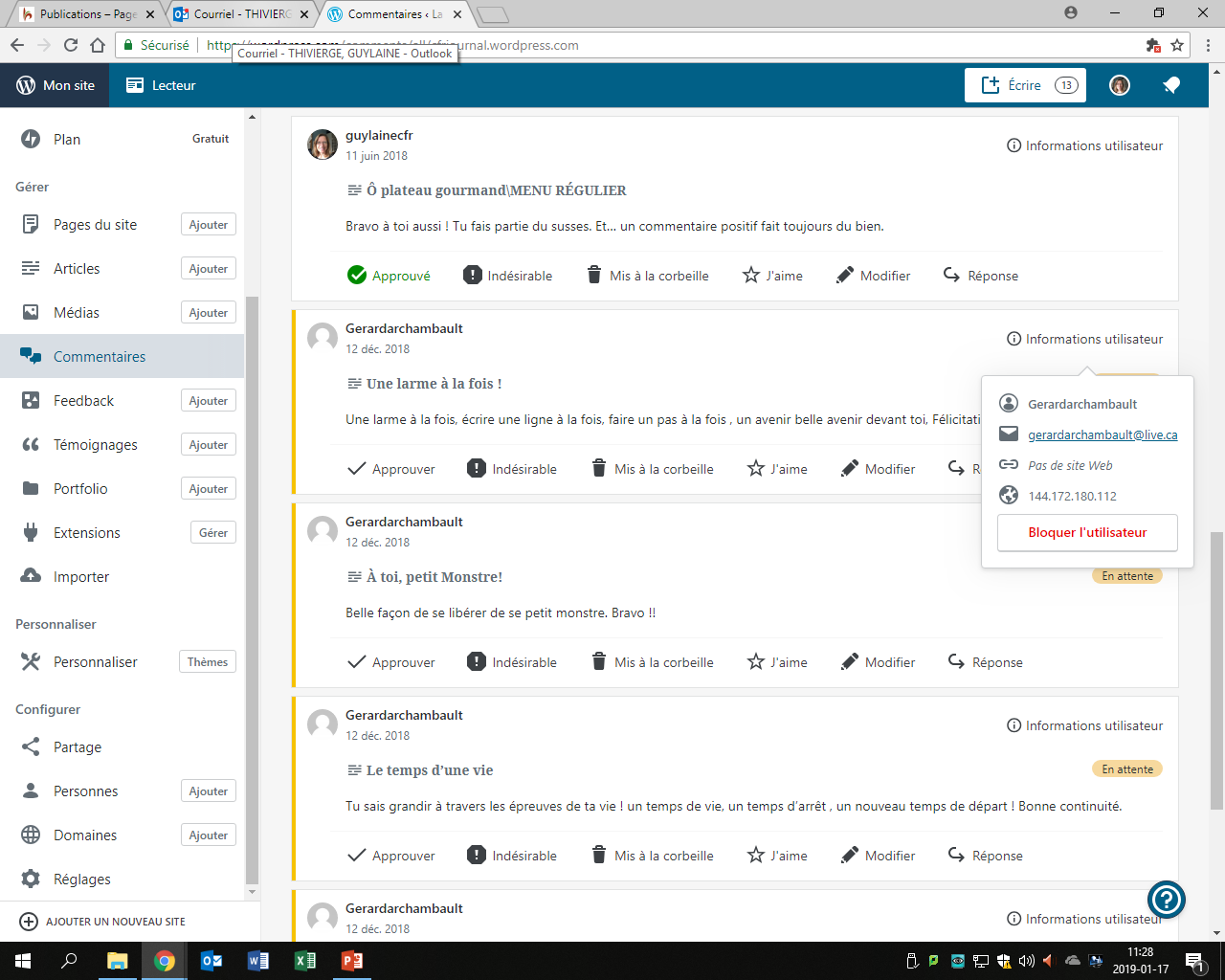 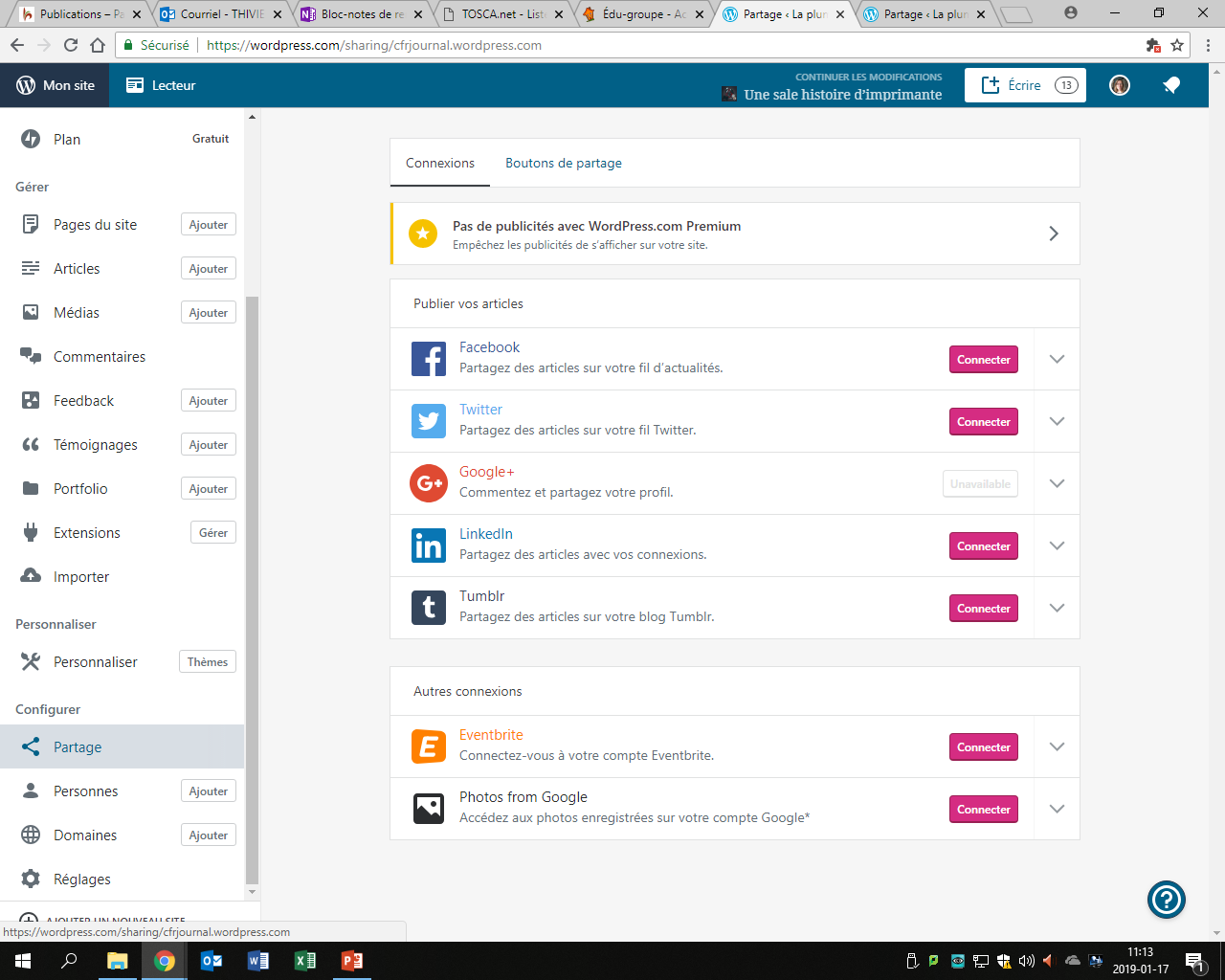 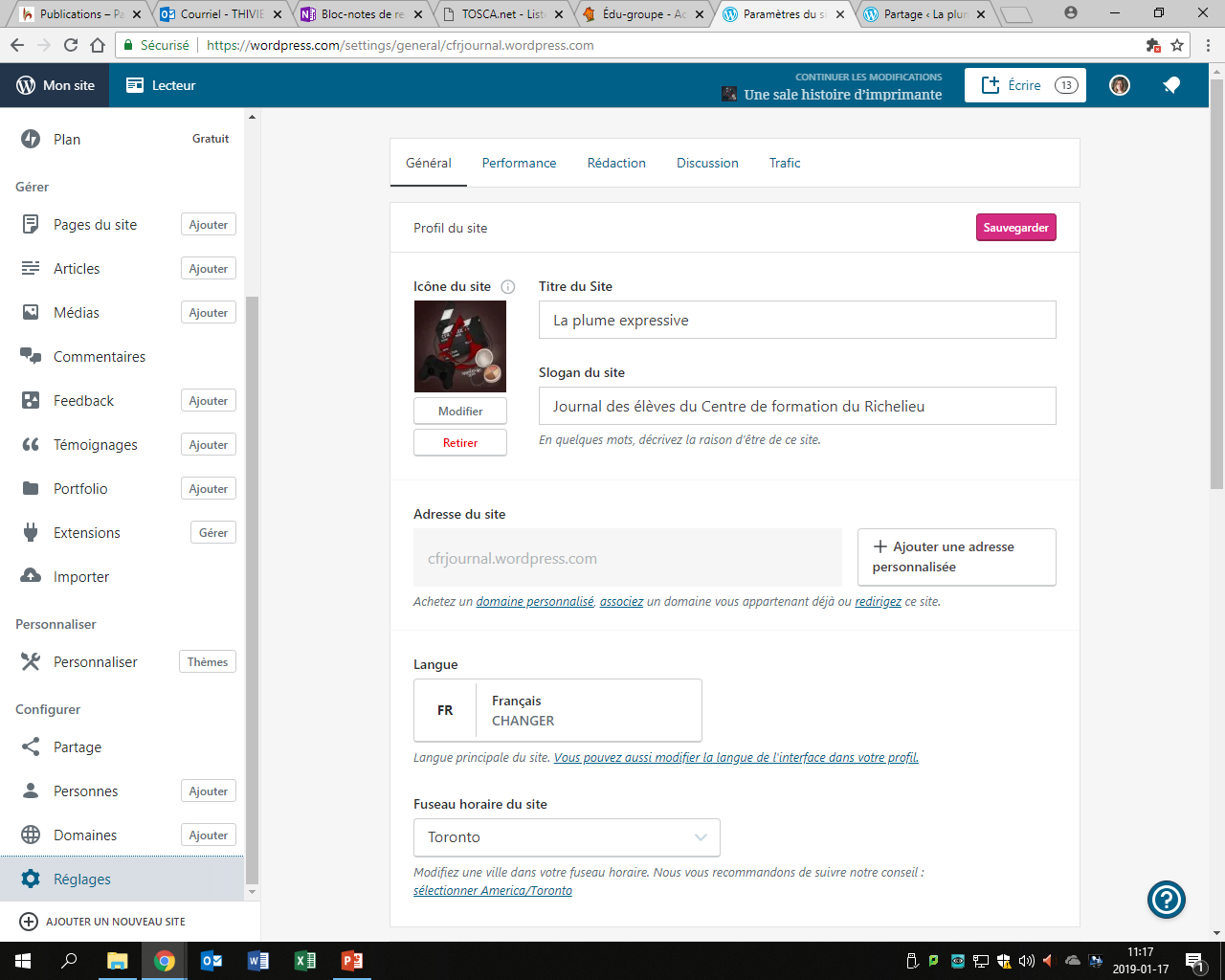 Commentaires d’élèves
Encore une fois, j'ai bien aimé faire partie du journal étudiant. C'est un beau projet qui permet aux élèves de Centre de s'exprimer sans trop de barrières. Le journal m'apporte beaucoup. 
	Laurence Bergeron
Bon succès
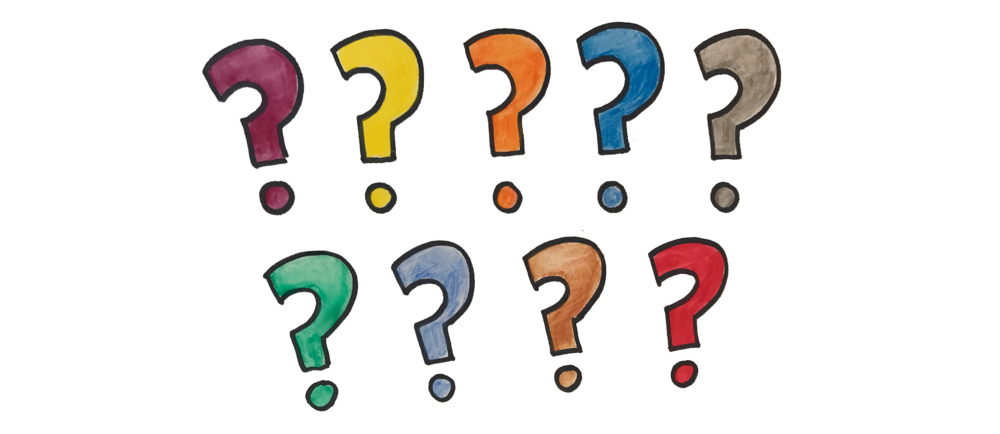 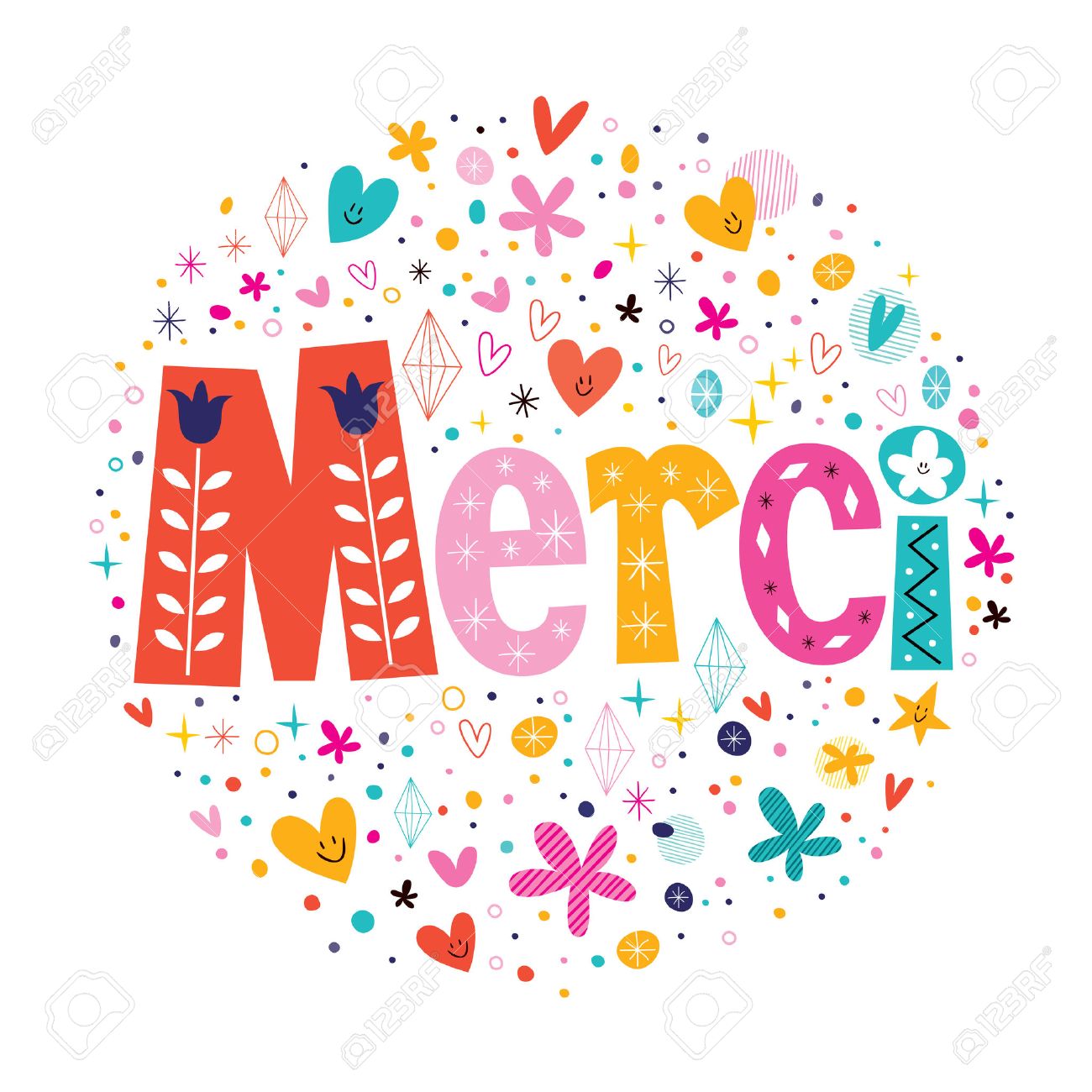 [Speaker Notes: Commentaires : guylaine.thivierge@csp.qc.ca]
Jusqu’à maintenant…
https://cfrjournal.wordpress.com

cfrjournal.ticfga.ca